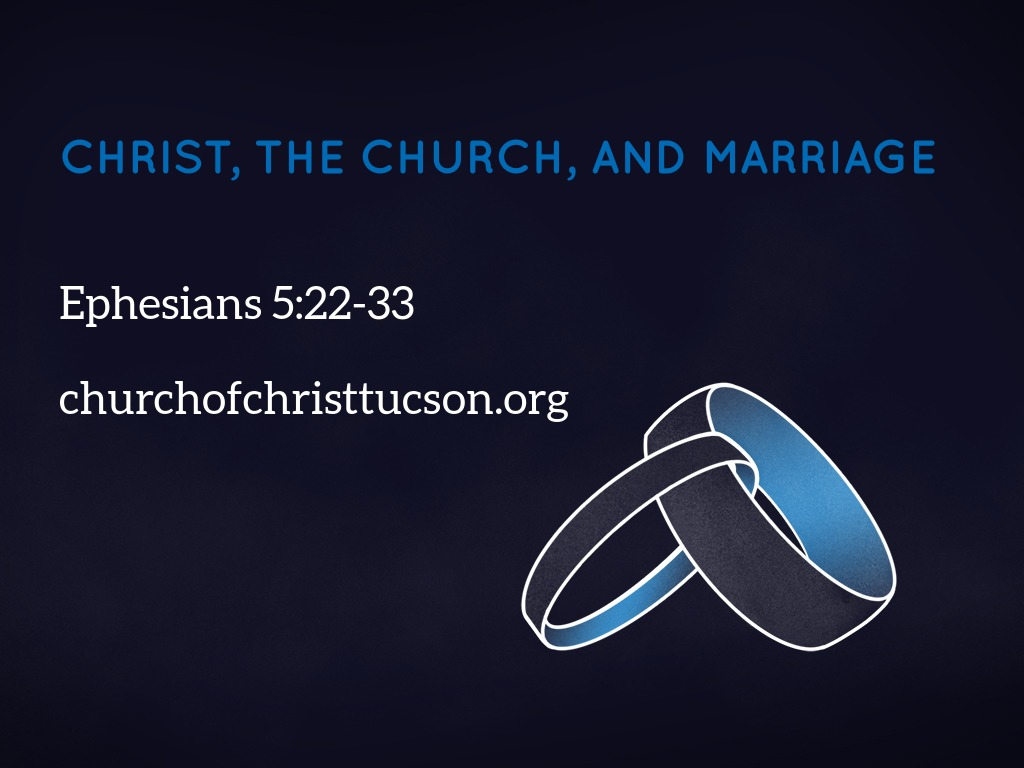 Christ, The Church, and Marriage:Ephesians 5:22-33
Christ and The Church:
Christ’s relationship to the Church.                    Eph. 5:23-24
Christ’s sacrifice for the Church.                          Eph. 5:25-27
Christ’s care for the Church.                                  Eph. 5:29-30
Christ, The Church, and Marriage:Ephesians 5:22-33
Principles for Marriage:
Mutual submission in Christ is primary. Eph. 5:21
Husbands are to sacrificially love and care for his wife. Eph. 5:25-28, 33
Wives are to respectfully submit to her husband. Eph. 5:22, 33
[Speaker Notes: Mutual submission is primary (5.21), every other role I have besides being a disciple of Jesus is secondary. The rest of Ephesians 5 and the first part of Ephesians 6 is the application of Ephesians 5:21.]